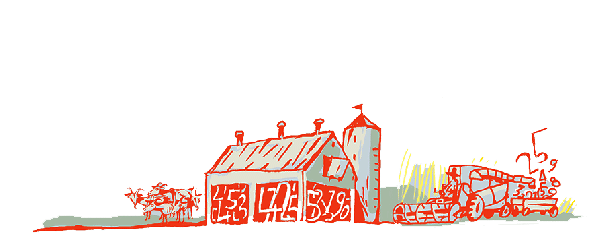 Regional Roundtable on 
World Programme for the Census of Agriculture 2020 Port of Spain, Trinidad and Tobago 
22-26 May 2017
The Census of Agriculture 2016: Communications Outreach

Technical Session 17
Etienne Saint-Pierre & Mathieu Thomassin Statistics Canada
etienne.saint-pierre@canada.ca
mathieu.thomassin@canada.ca
1
Overall Strategy
Encourage on-line completion of electronic questionnaire (EQ) 

Partner with agricultural stakeholders to get their support and get the word out!

Promotional materials to highlight how census data is essential for producers, associations and the government to make reasoned decisions

Integration with Census of Population Communication Strategy:
		“Your census. Your neighbourhood. Your future.”
2
Pre-Census Outreach Approach

Farm shows and exhibitions

Seven step approach to contacting agricultural associations to garner “community support”

Engage with governmental entities
3
Farm Shows and Exhibitions

Census staff ran booths at seven farm shows across Canada with an approximate total of 300 K attendees

Answered visitors questions and comments

Handed out Census promotional materials
4
Seven Step Approach to get Community Support 
Step 0 - Development and verification of lists

Preparation of the list, verification of contacts and input of contact information into a central database 

Step 1 - Letter to organizations:
Letters were sent to 483 organizations three months prior to Census Day

Step 2 - First call to organizations
Follow-up calls by outreach officers
310 organizations became active supporters through outreach
5
Seven Step Approach to get Community Support (2)
Community supporter toolkit (CST)
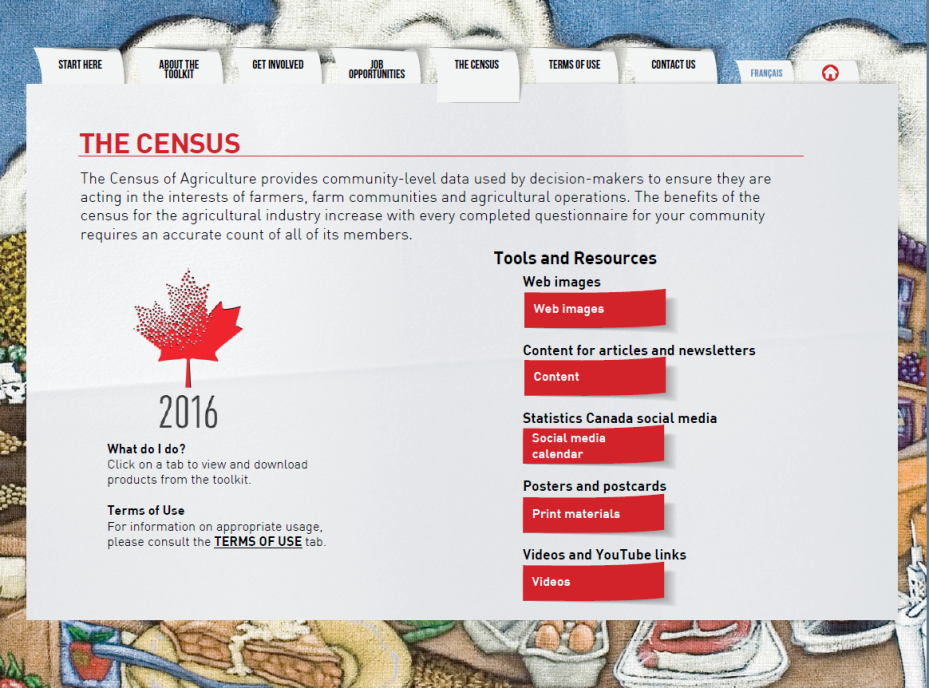 6
Seven Step Approach to get Community Support (3)
Community supporter toolkit (CST) highlights
CST: 85% (263 organizations) requested the CST
Articles: 71% (220 organizations) used ‘2016 Census of Agriculture benefits farmers’
Graphics: 41% (126 organizations) requested the CEAG image/look
Social media calendar: 32% (98 organizations) requested the calendar 
Web banners: 26% (80 organizations) requested the CEAG web banner
7
Seven Step Approach to get Community Support (4)
Step 4 - Implementation support
Outreach officers contacted organizations to verify if they have any questions about the CST and/or downloaded any of the products. 

Step 5 - Validation and quantification of reach
Outreach officers contacted the organizations to verify and document usage of CST products and estimated reach.

Step 6 – Thank you Letter

Step 7 – Subscription offer for the census releases
8
Engage with other governmental entities

Activities:
E-newsletters (January and February) 
CEAG image/look on website
Social media calendar 
Joint interviews with media
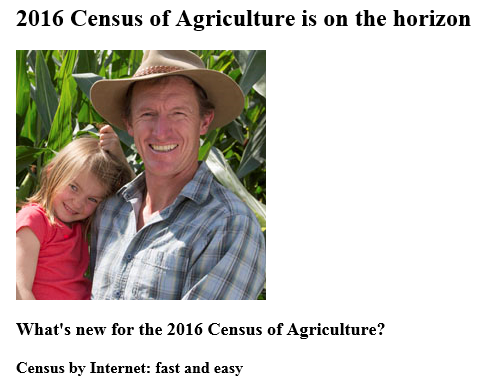 9
Communication Strategy

Social Media - Two Phases:
Early awareness: April 7 - 30, 2016
Collection: May 2 - July 30, 2016 
Facebook, Twitter, YouTube

Editorial Content (Communication firm)
Six articles 
One radio segment
One 90 second video
10
Example: Promotional article
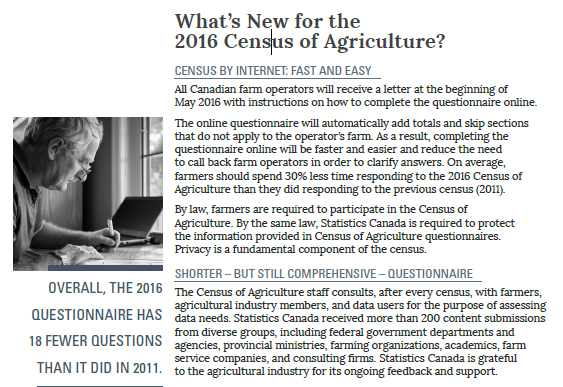 11
Example: Facebook Post
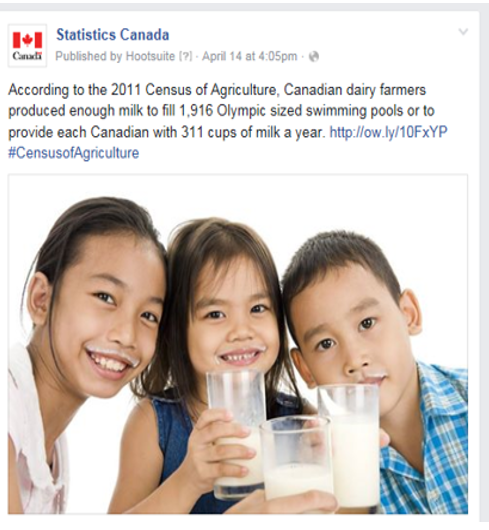 12
Example: Popular Tweets
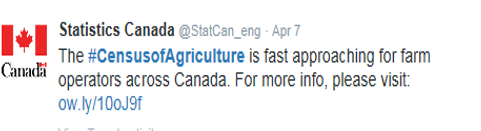 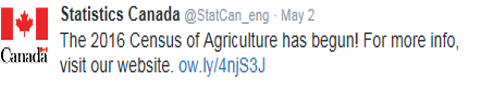 13
Thank you
1